If you can dream it,you can do it !
Our dream…
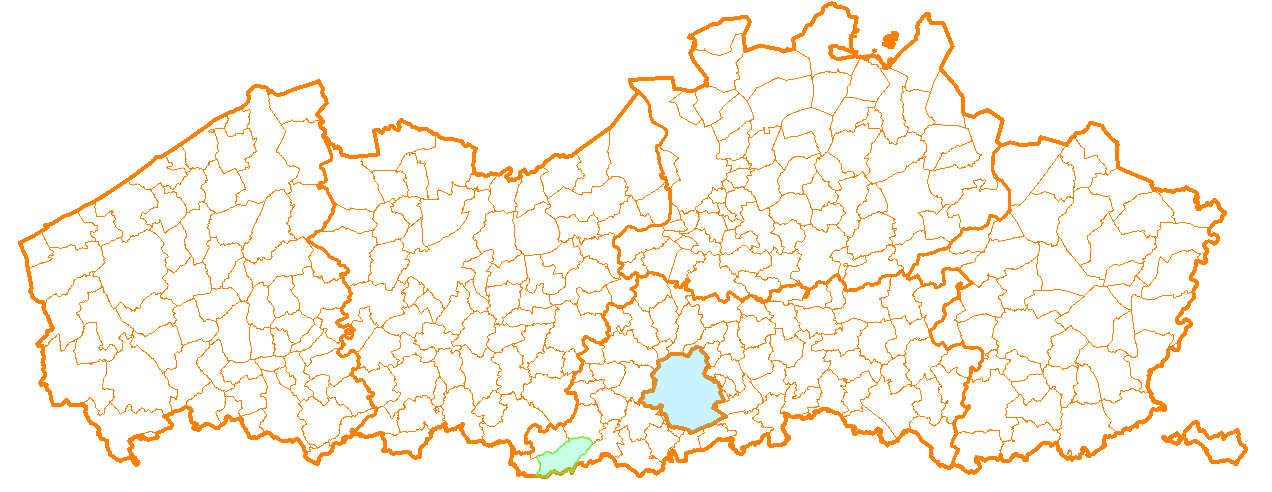 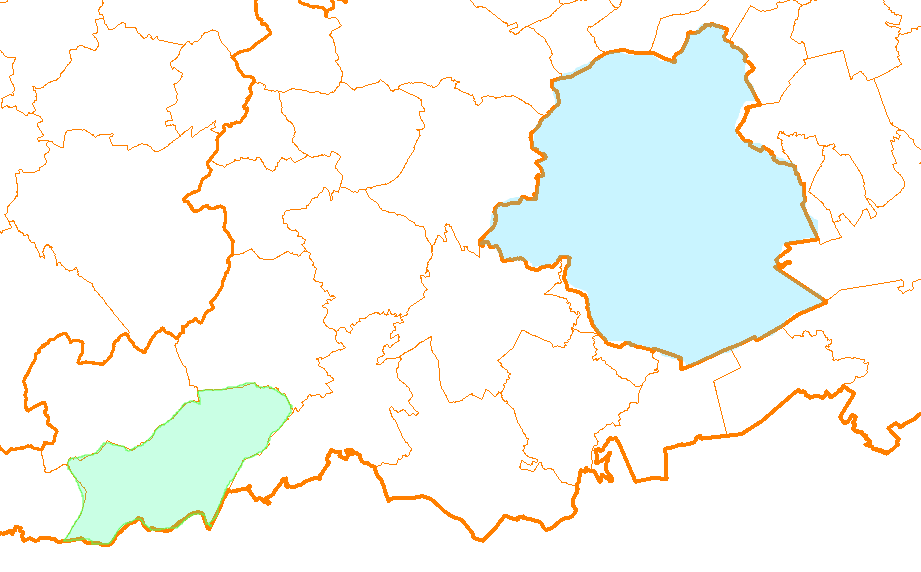 BXL
25 km
HERNE
Een klooster…
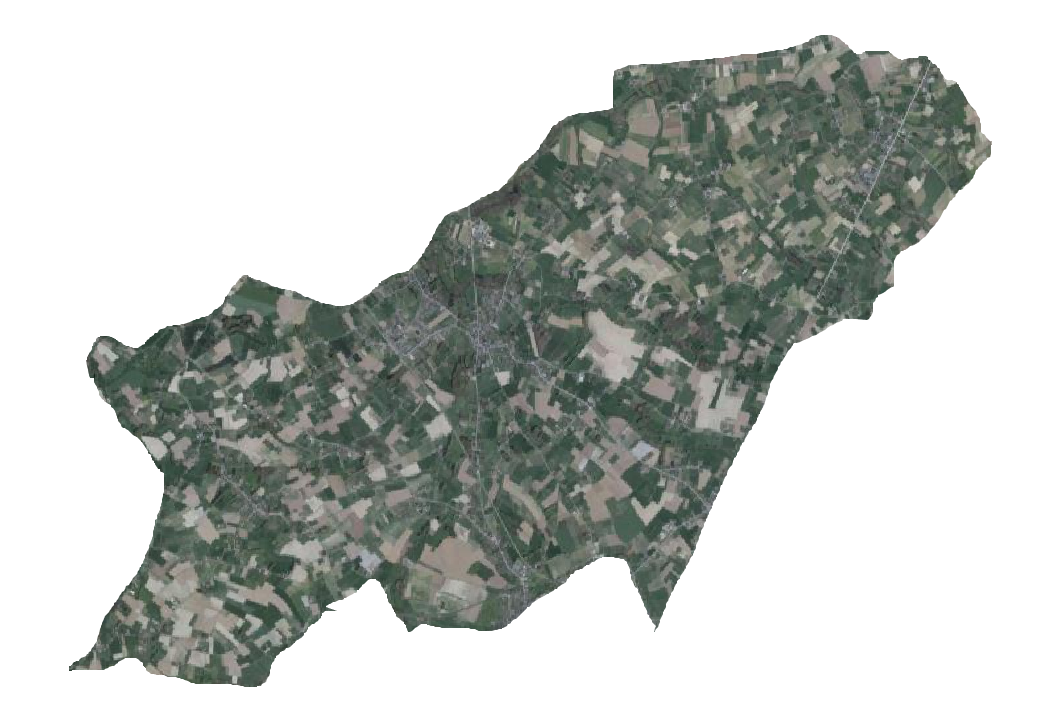 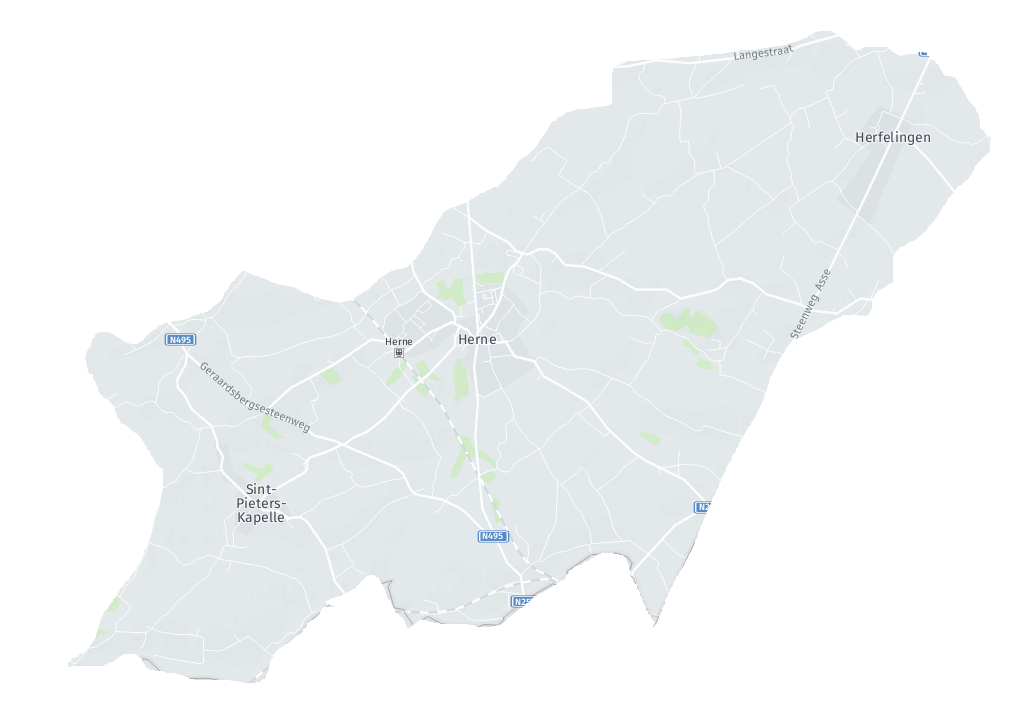 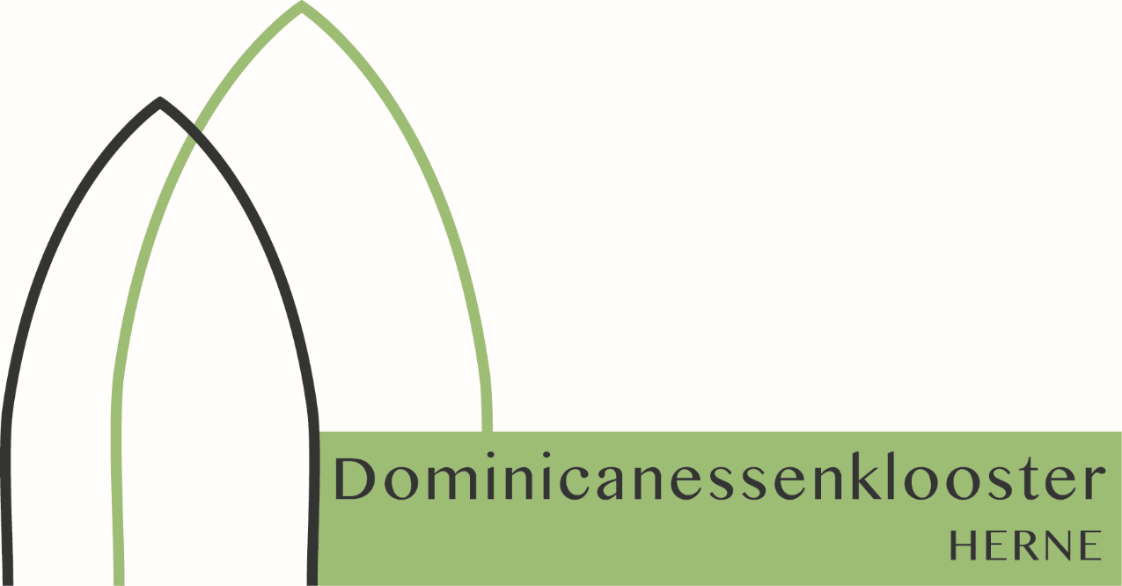 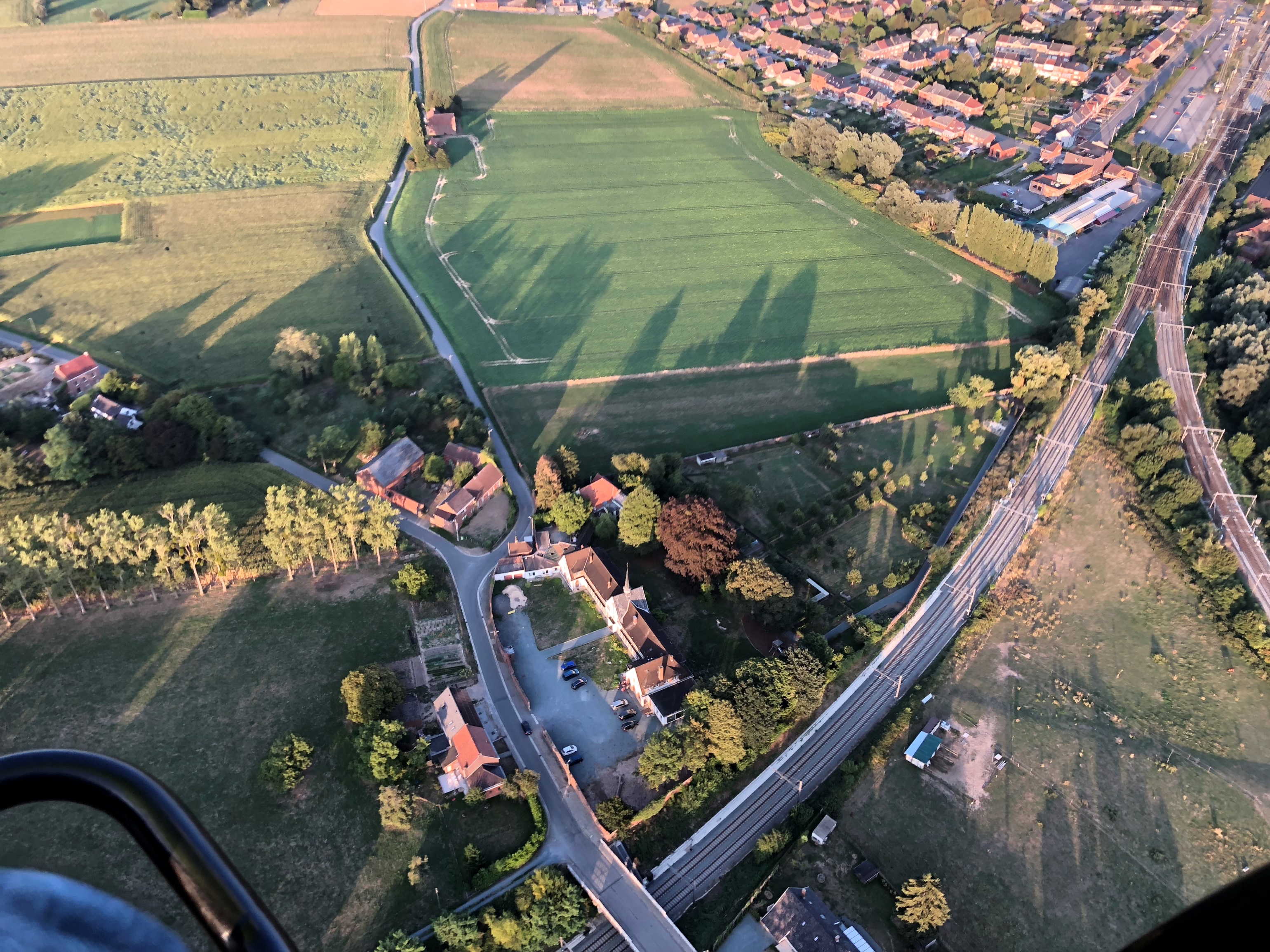 Edingen/Enghien
Herne
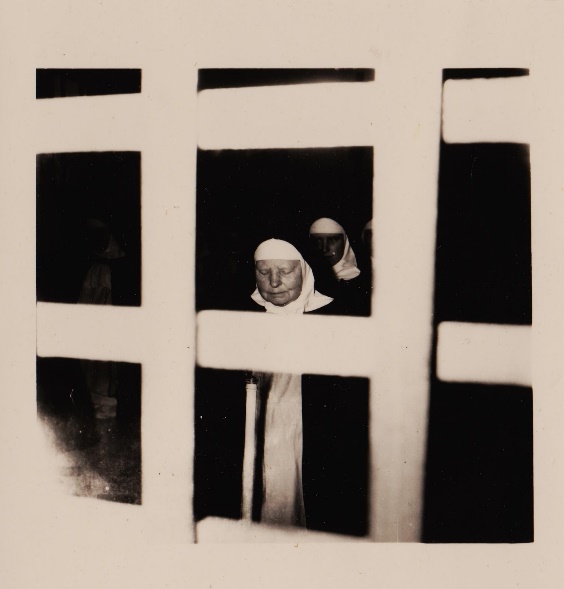 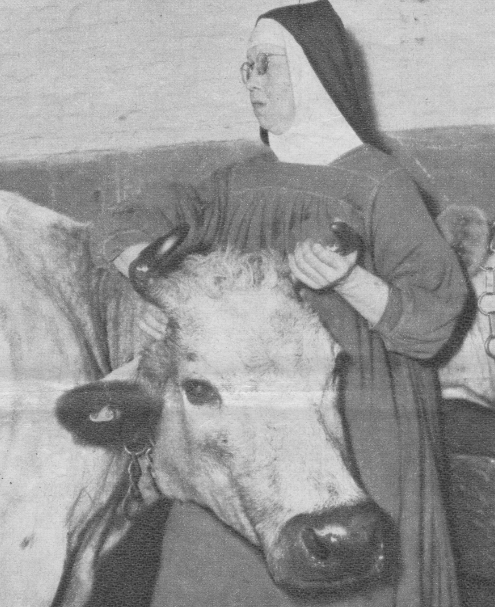 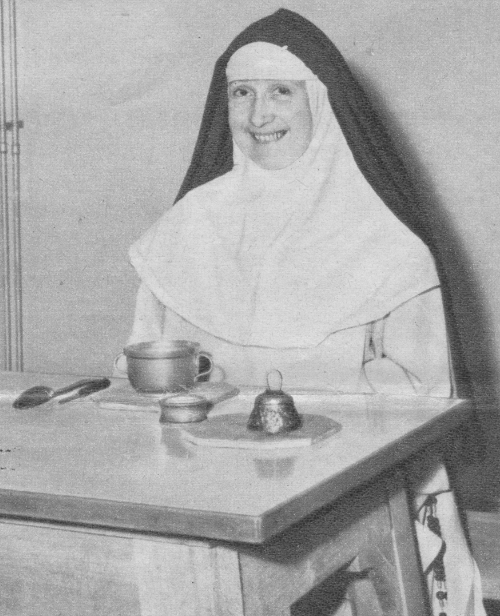 1902
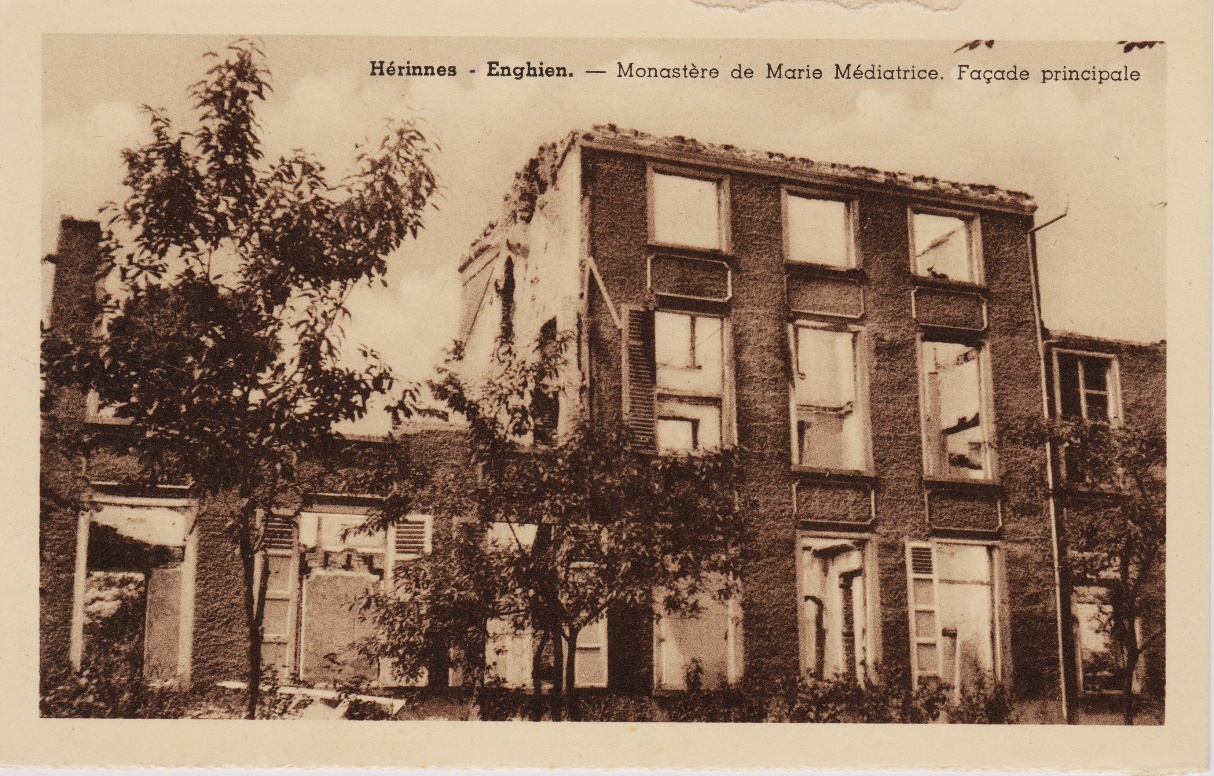 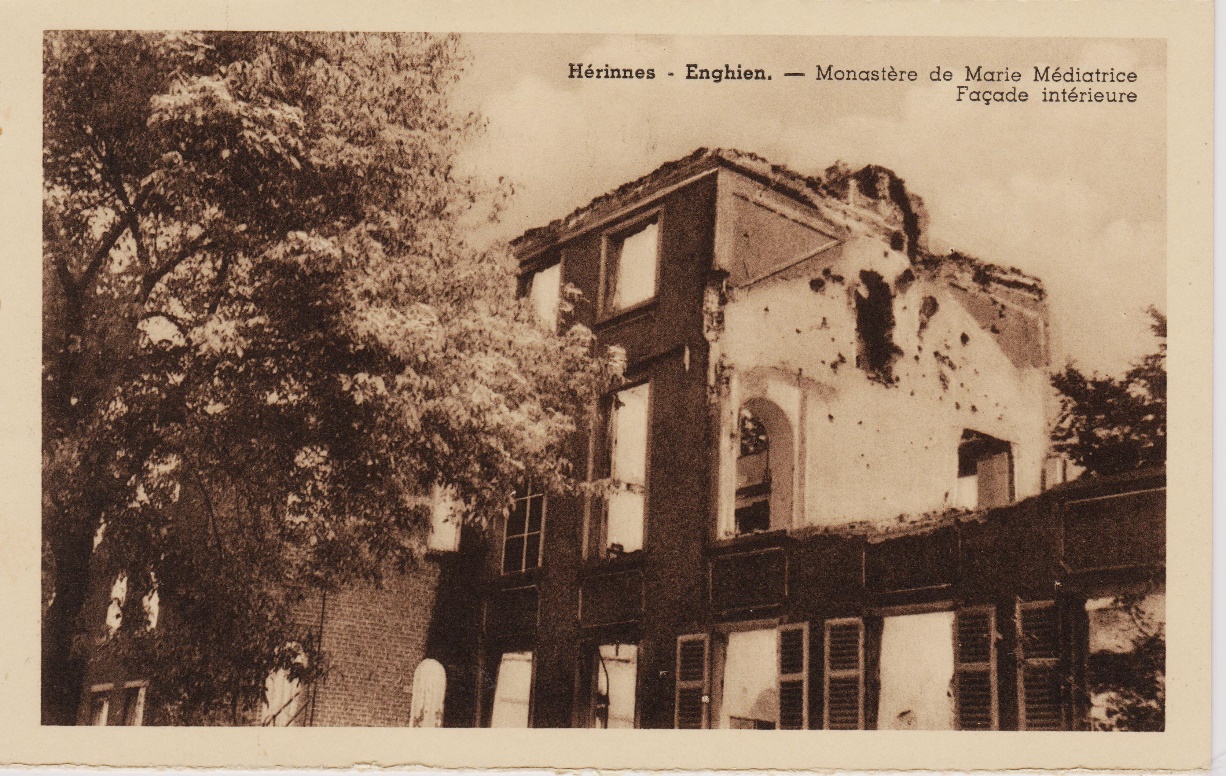 1940
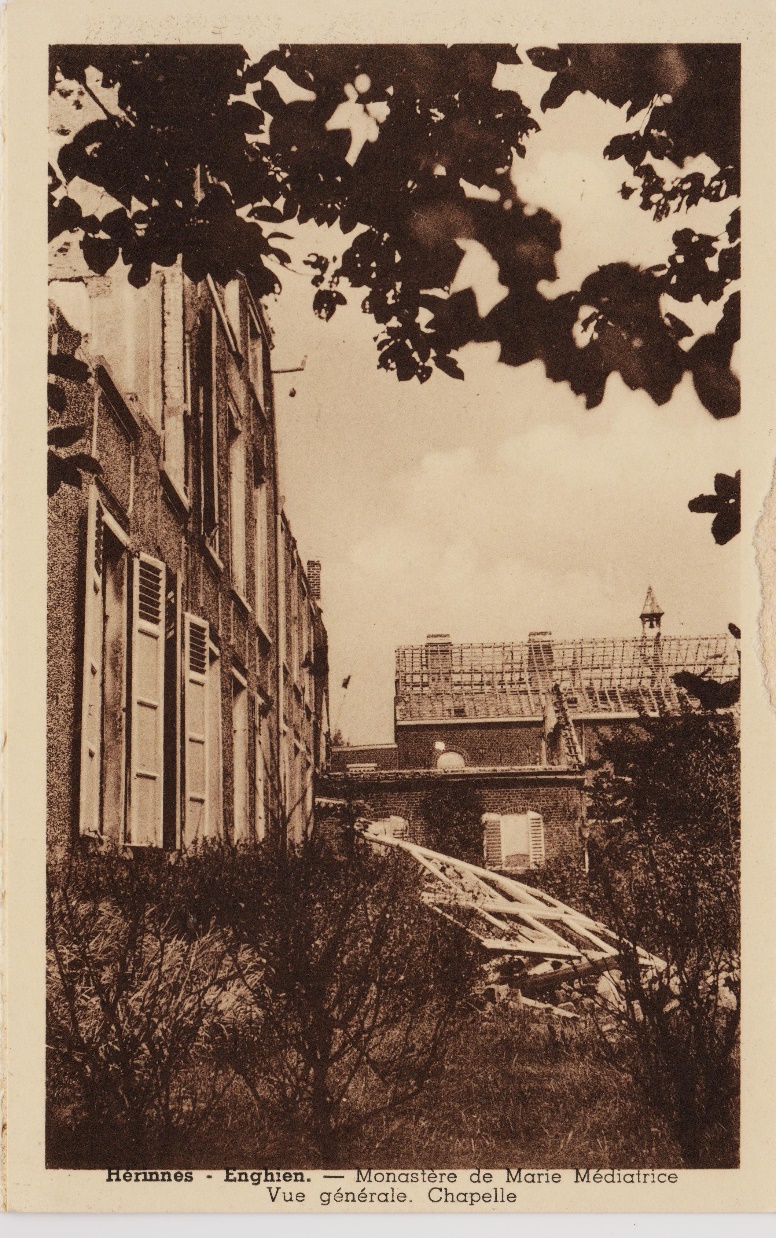 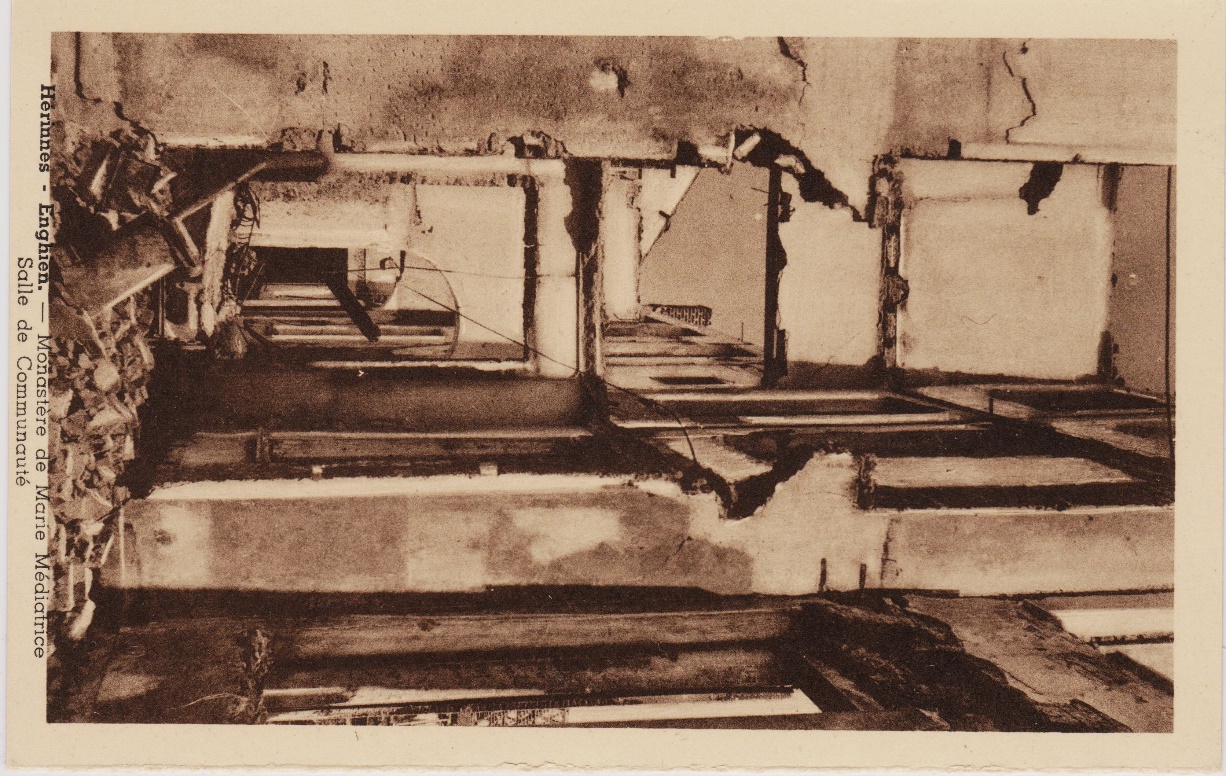 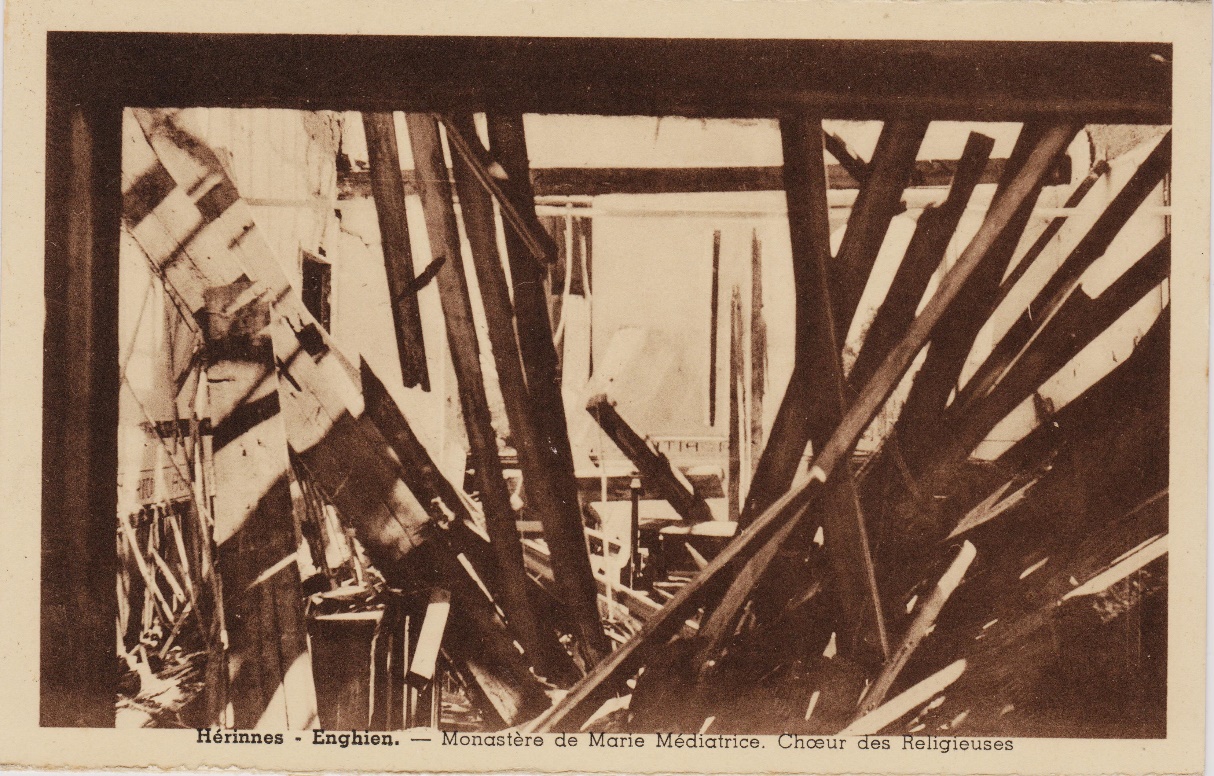 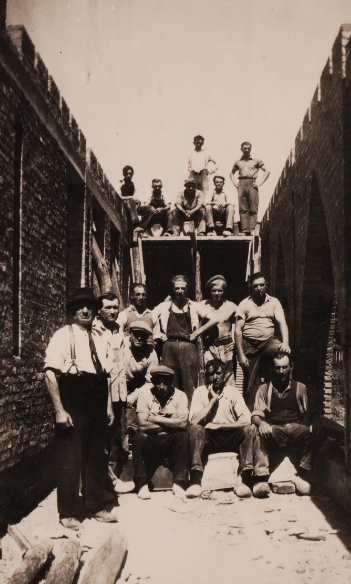 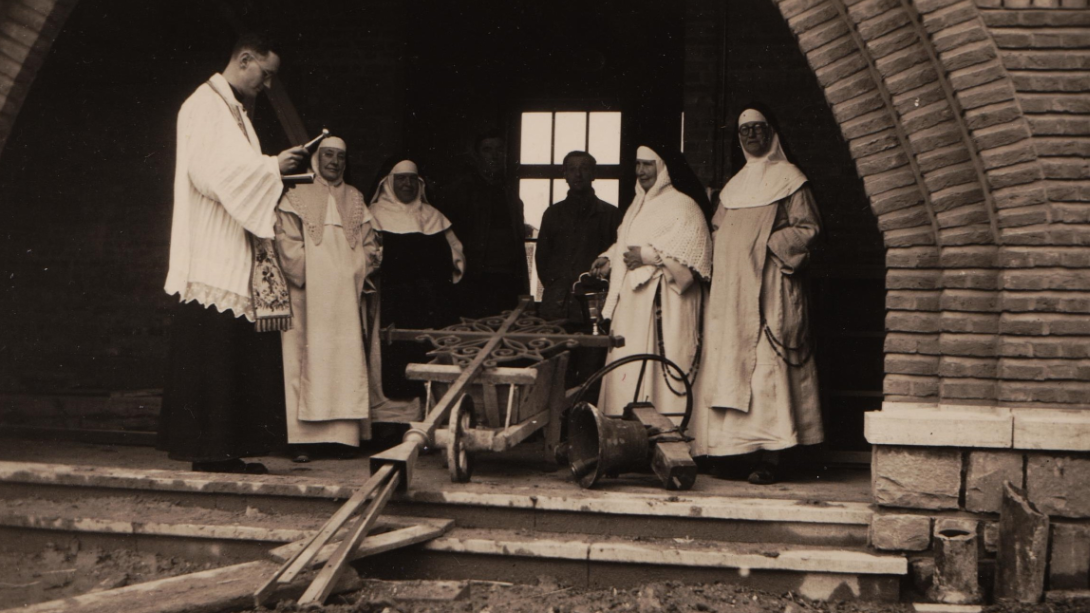 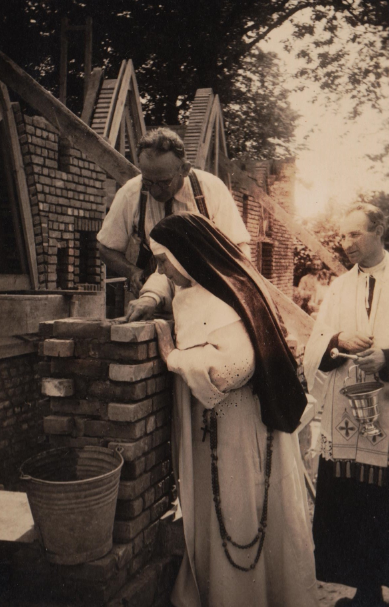 1948
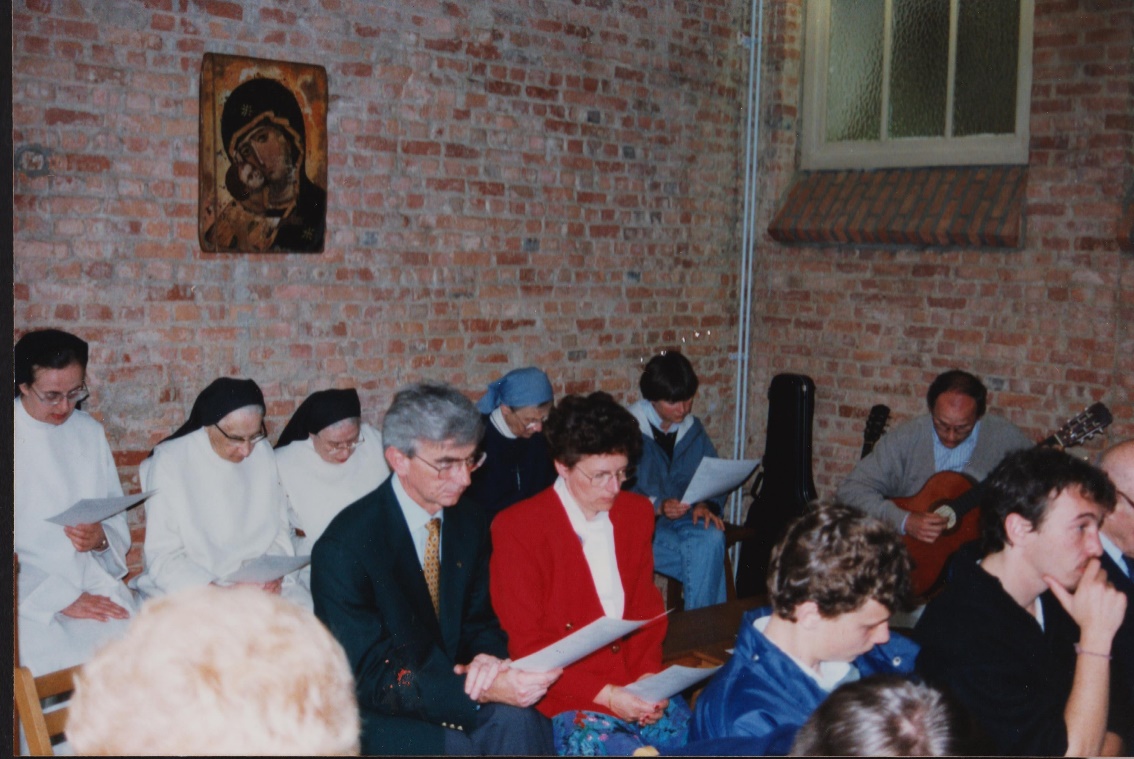 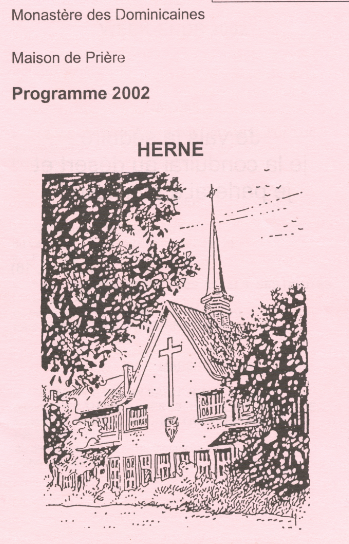 1974
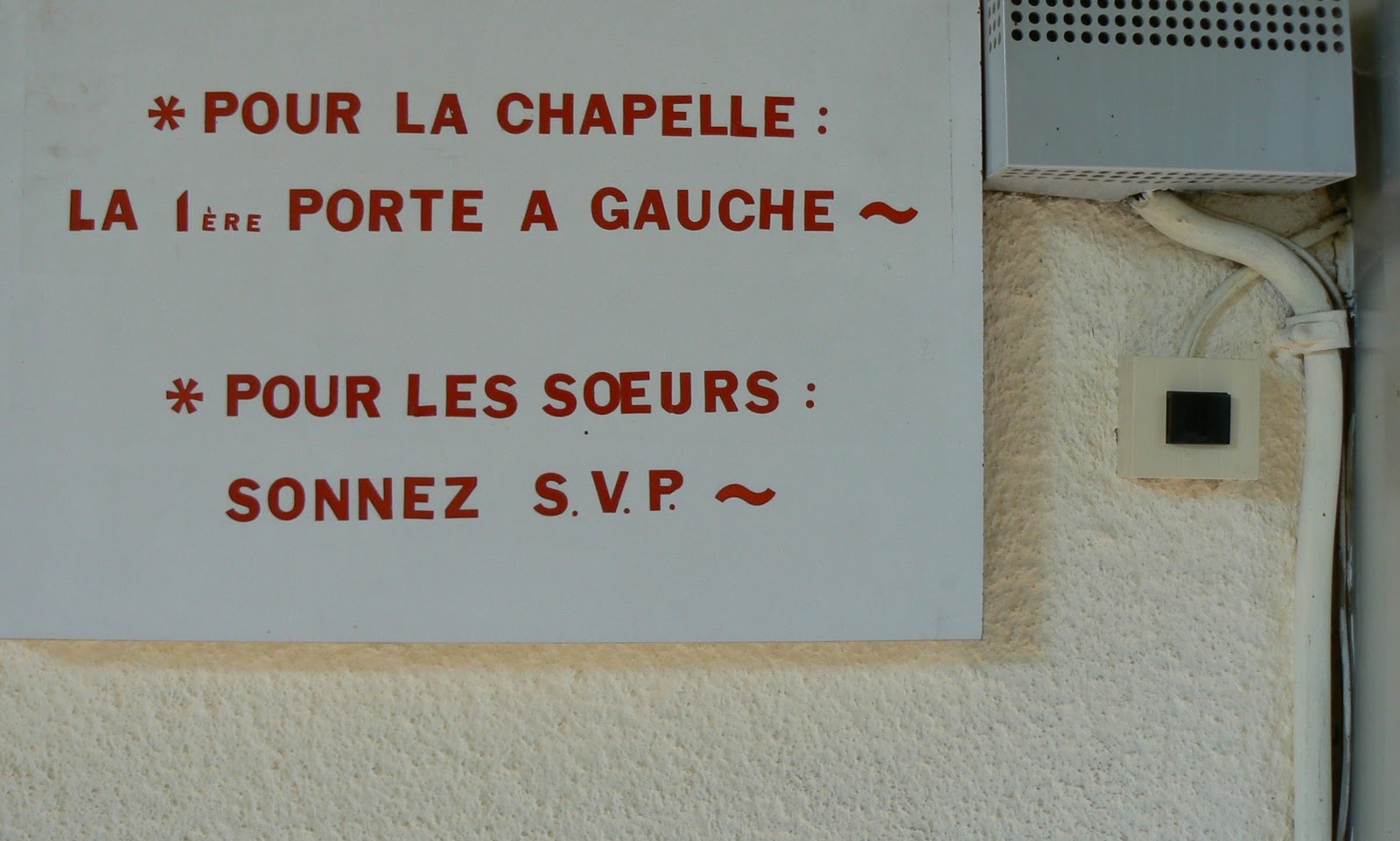 2010
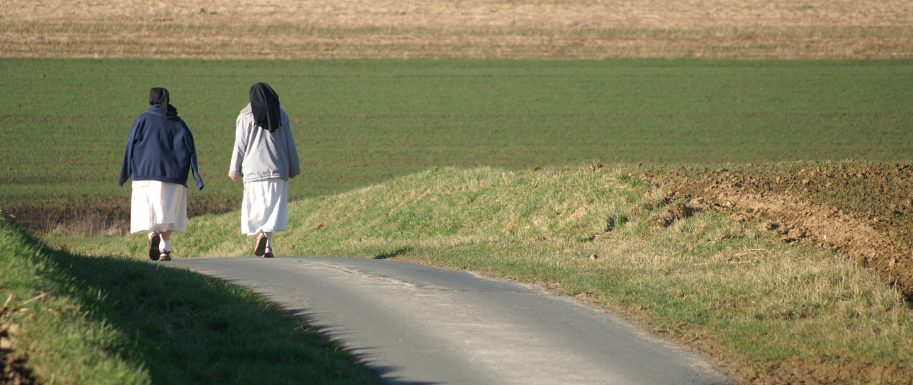 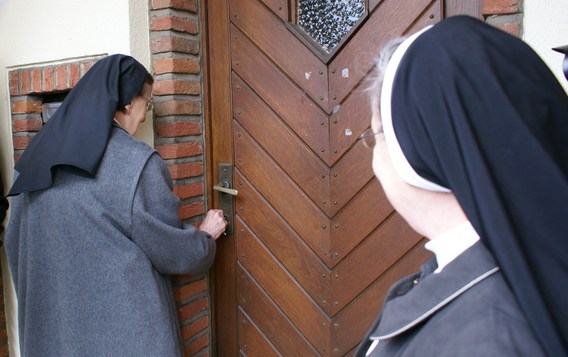 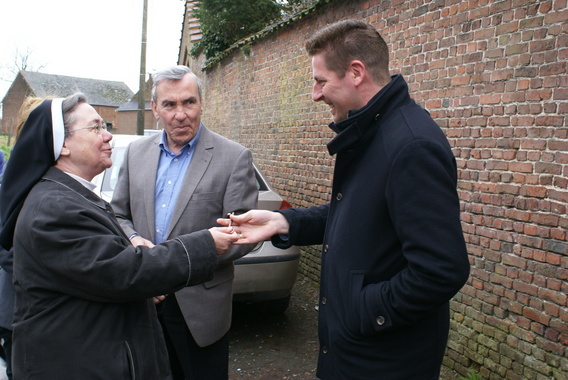 2010
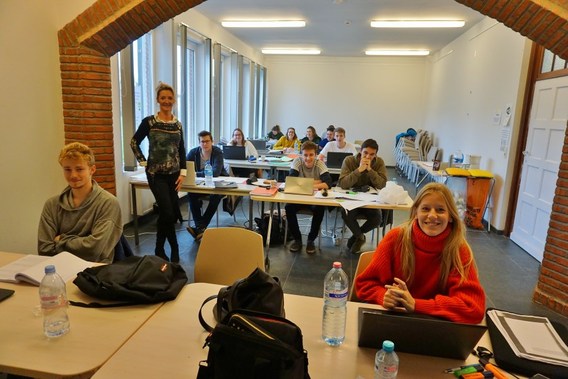 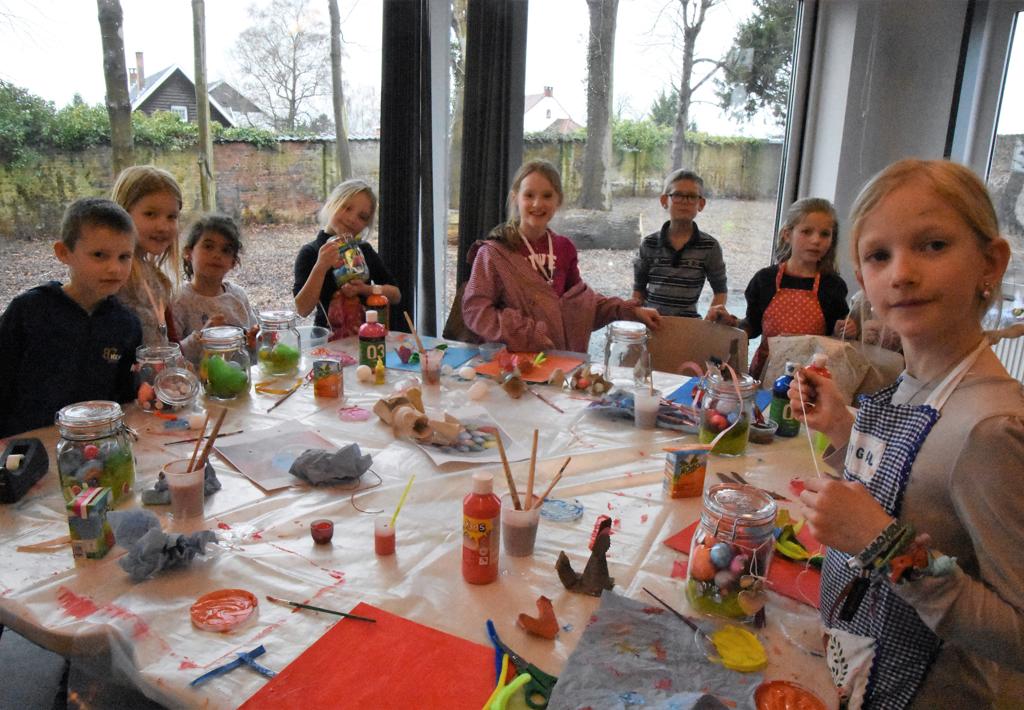 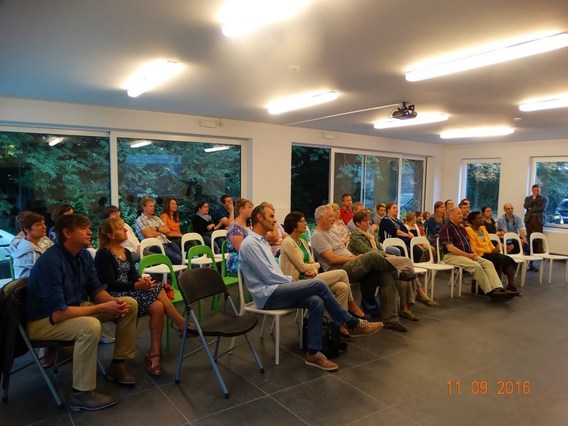 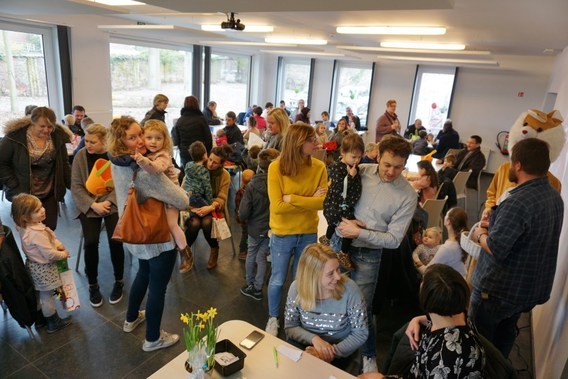 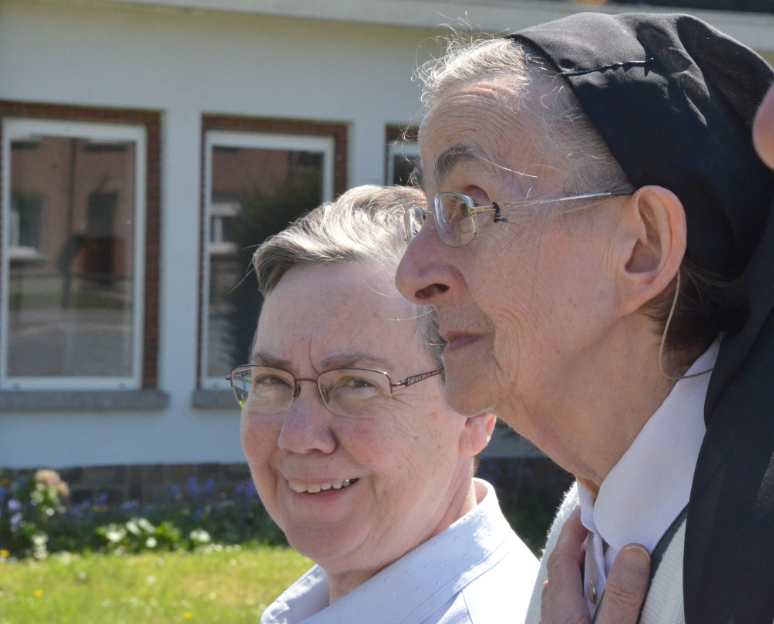 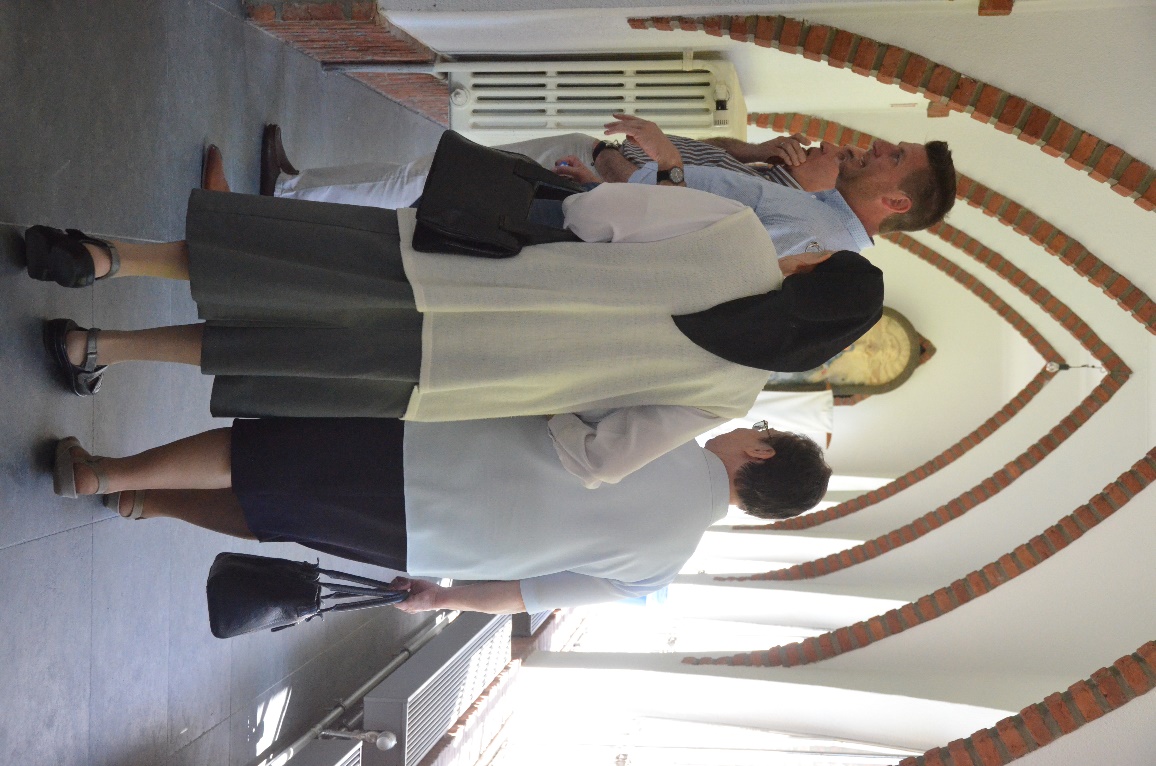 “Bomen ontmoeten elkaar niet; mensen wel” 

Zuster Ann
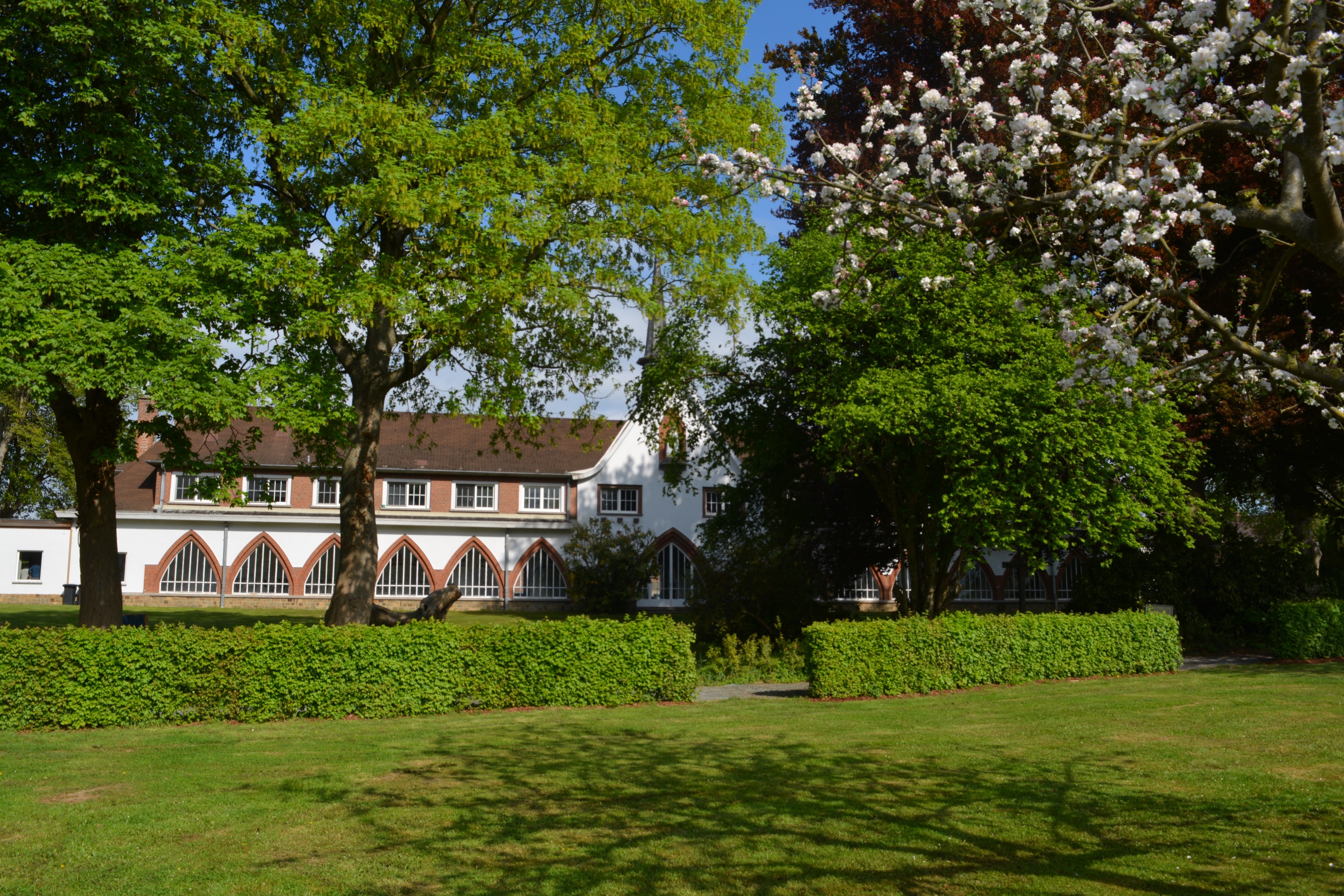 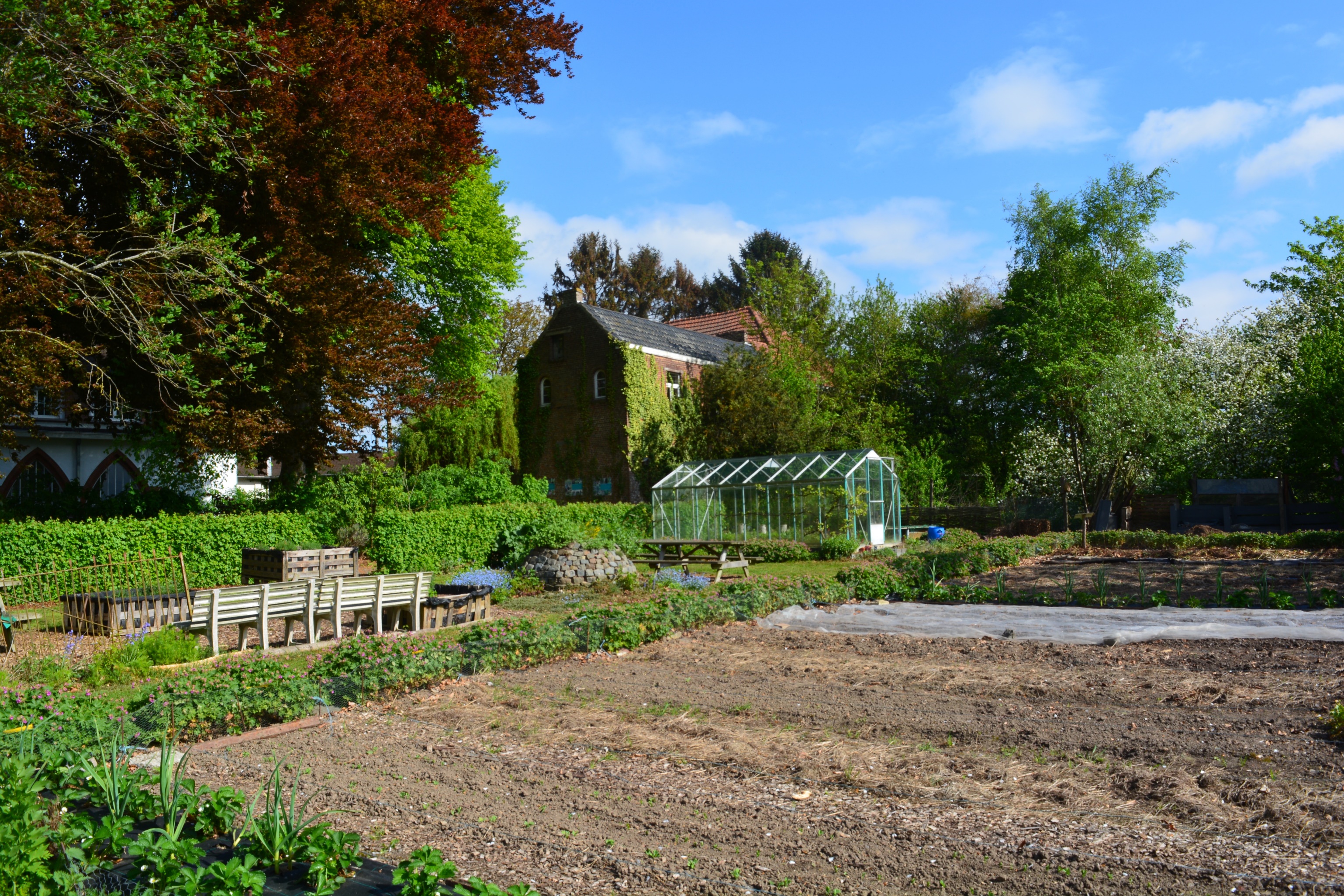 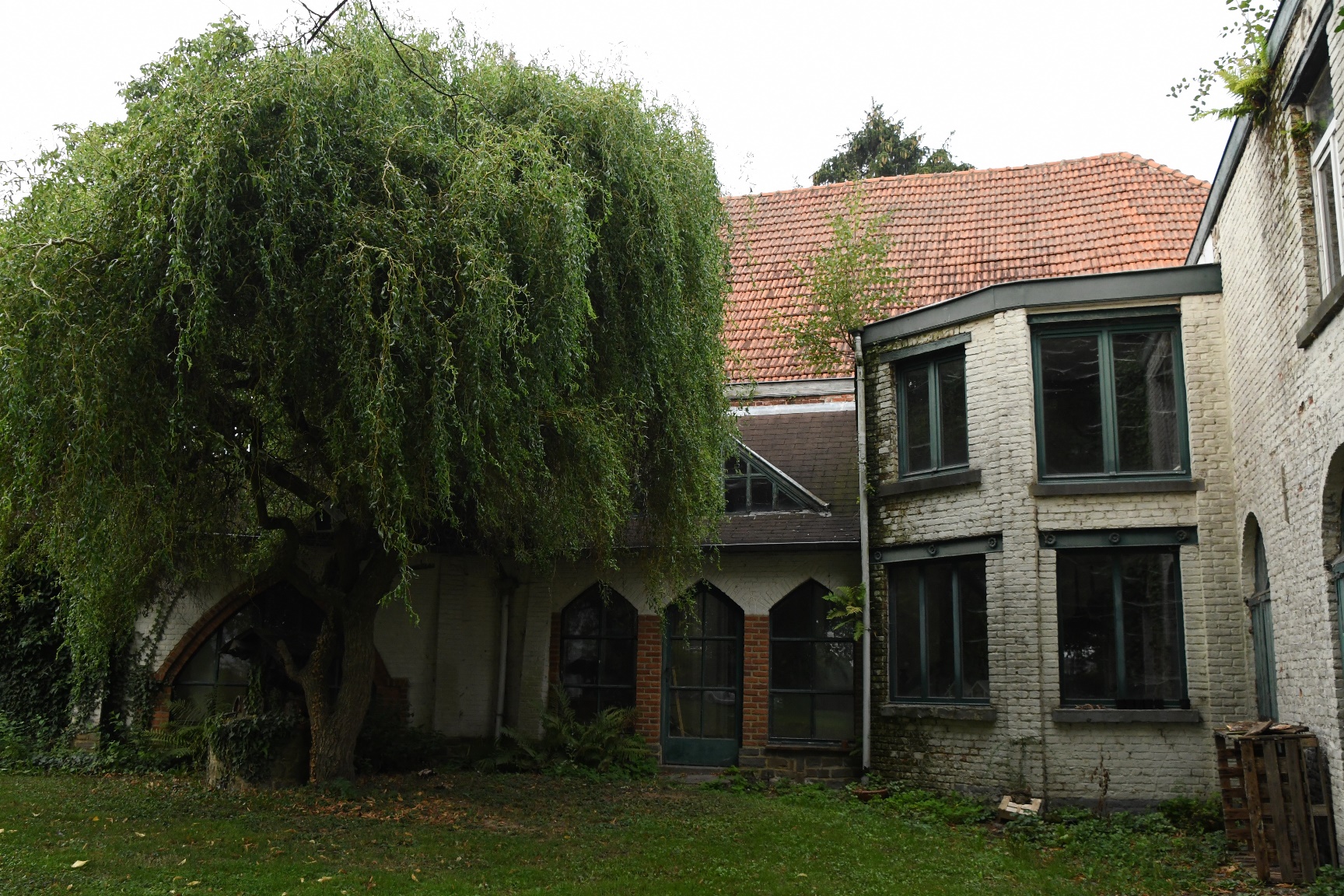 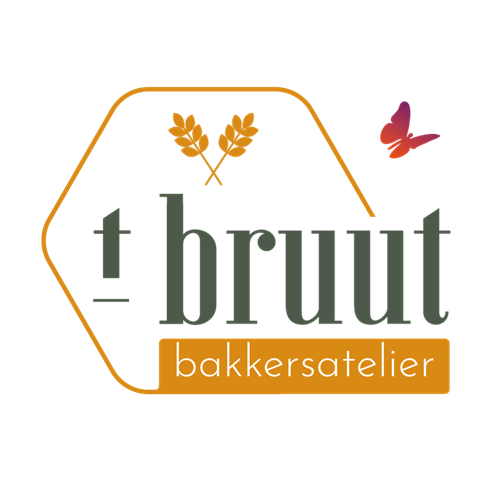 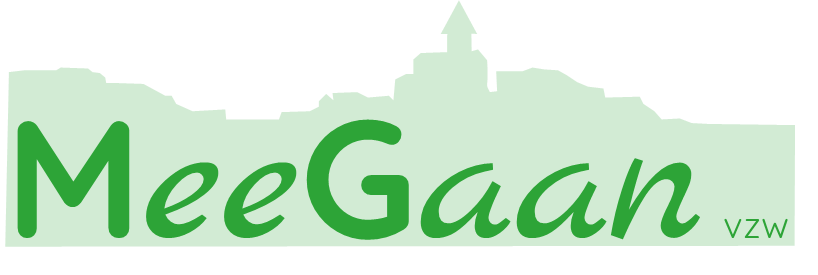 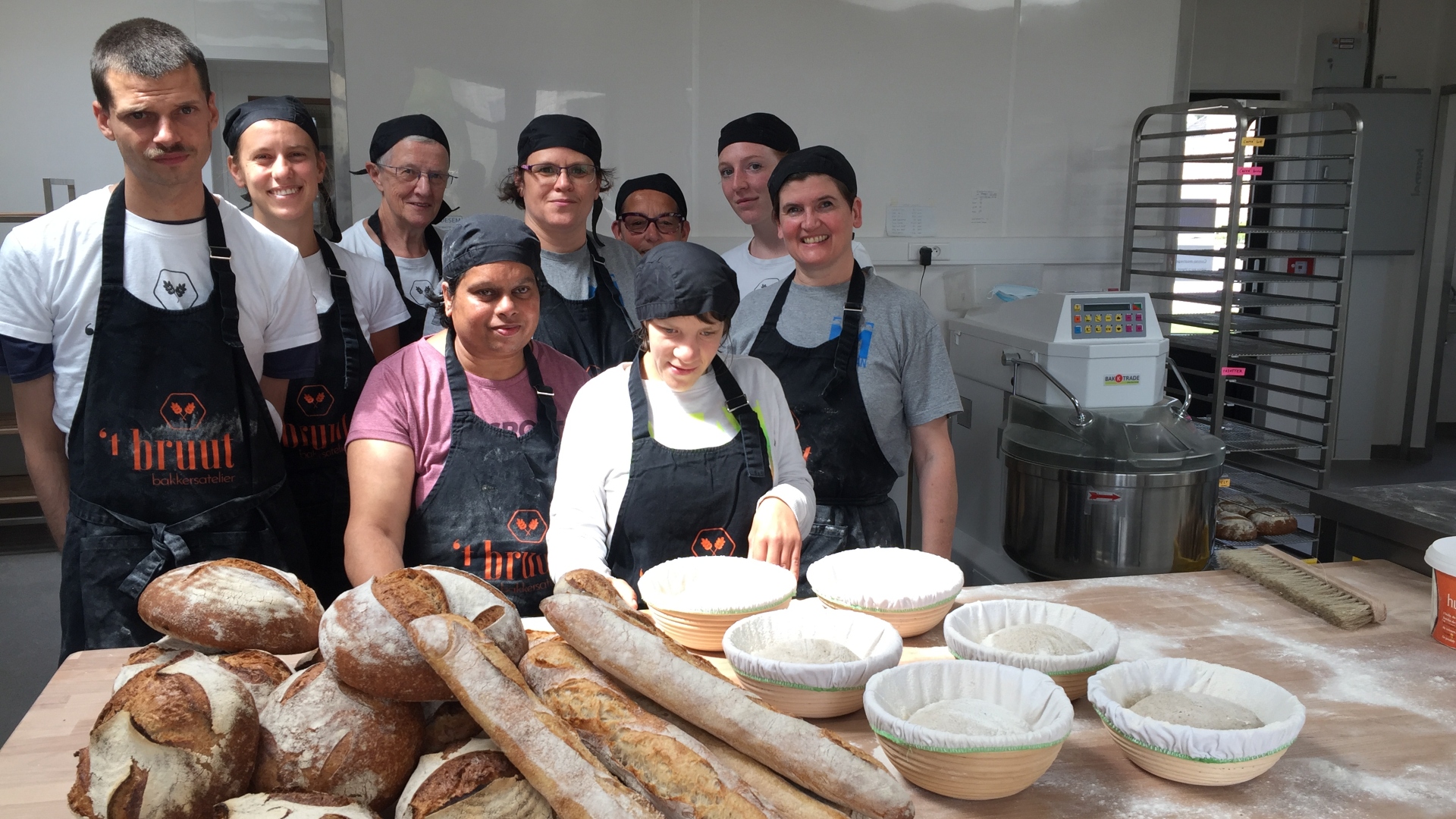 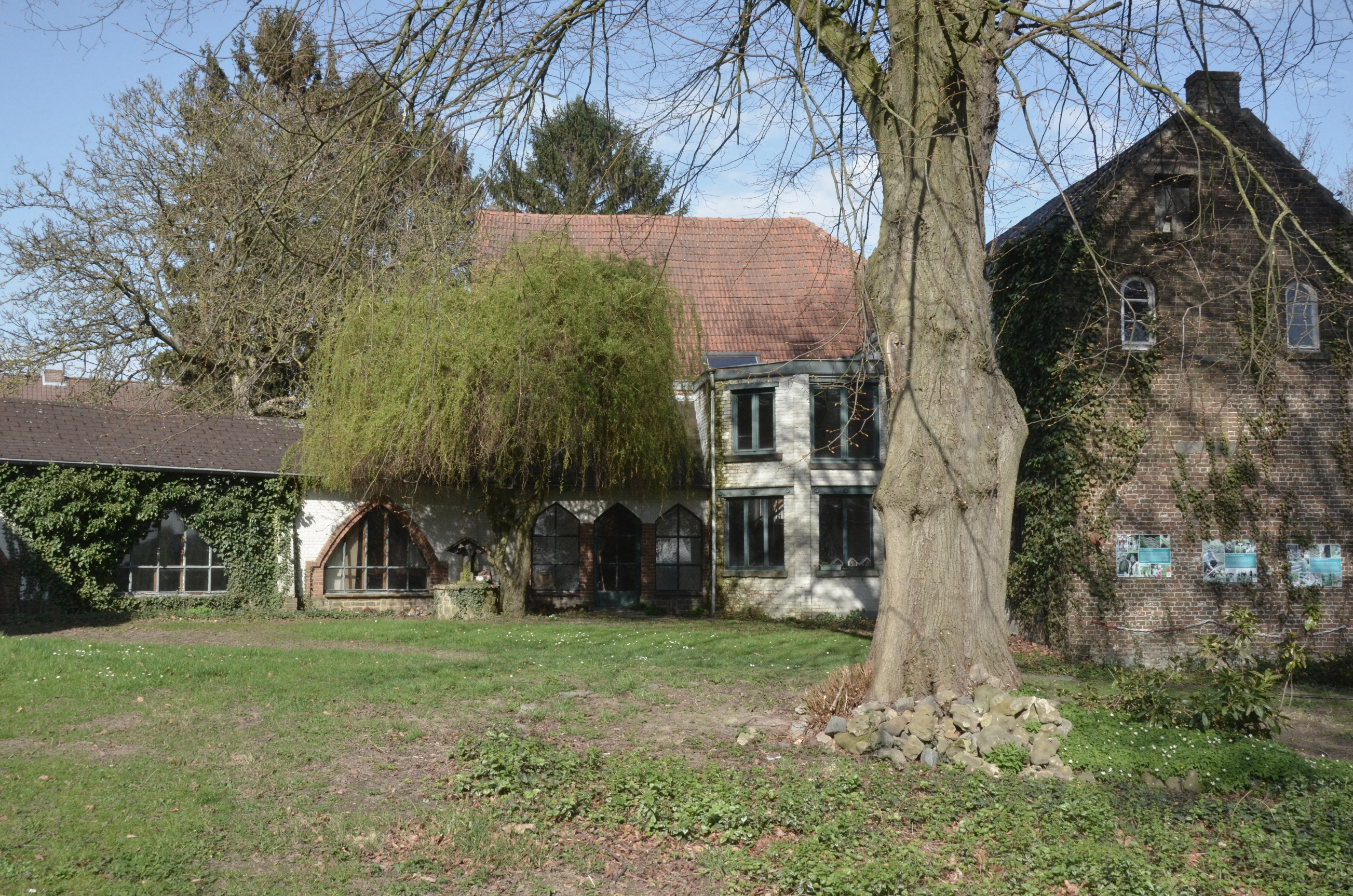 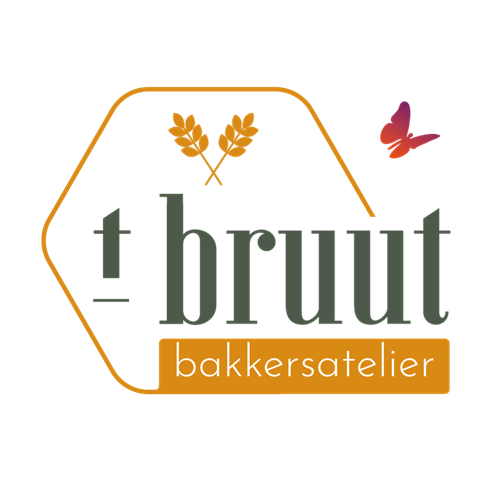 Bakkerij
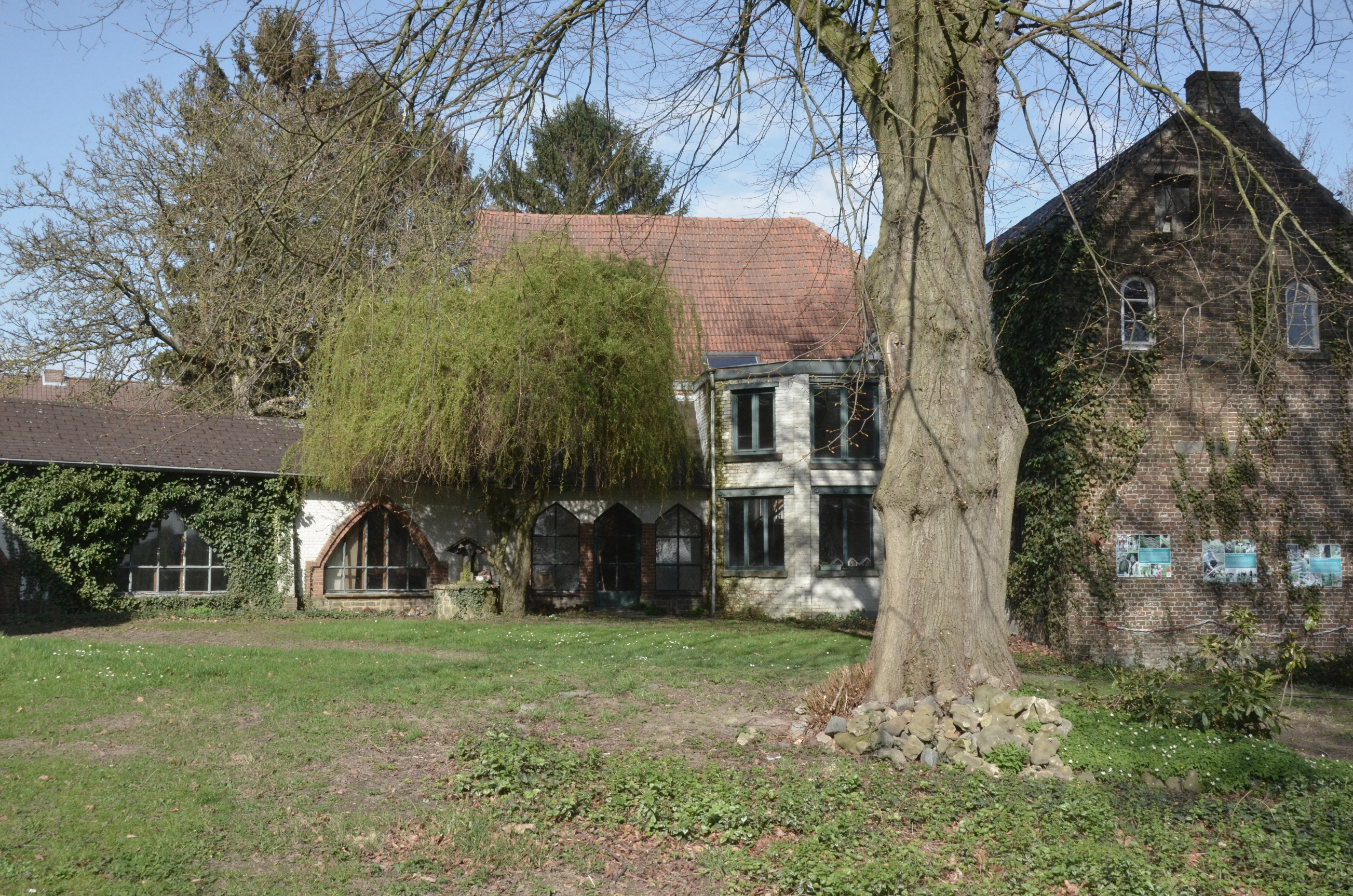 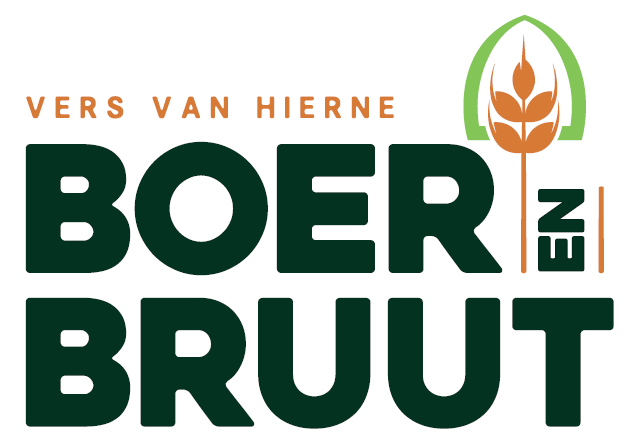 Groenten
Bistro
Brouwerij
Tuin
Bakkerij
…
De 7 principes van Boer en Bruut
 
 
 
 Gezond voedsel is lekker en het bereiden van maaltijden is een bewuste beleving waar mensen van genieten.
 
 Wie voeding produceert of verwerkt, ontvangt voor de inspanningen een eerlijke vergoeding.
 
 De plaatsen waar men voeding maakt en eet, liggen bij voorkeur dicht bij elkaar; en we kennen de verschillende stappen die de producten hebben afgelegd.
 
 Voeding produceren gebeurt met minimale negatieve gevolgen voor natuur en landschap, en met maximaal respect voor de dieren die men er voor inzet.
 
 Actief zijn rond voeding – van productie tot consumptie- draagt actief bij aan sociale verbinding.
 
 In ons lokaal voedselnetwerk is inclusief: we omarmen alle mensen, er is een rol weggelegd voor iedereen.
 
 Samen werken aan en met Boer en Bruut is te allen tijde plezant.
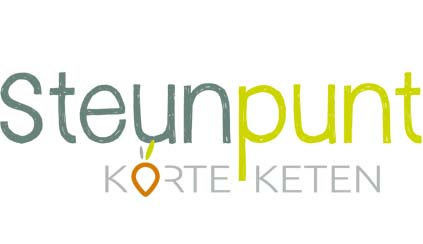 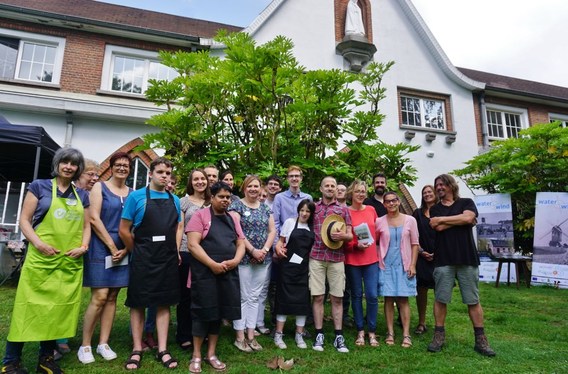 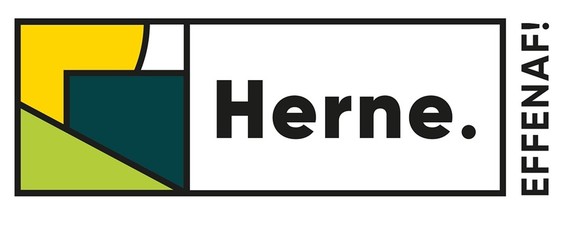 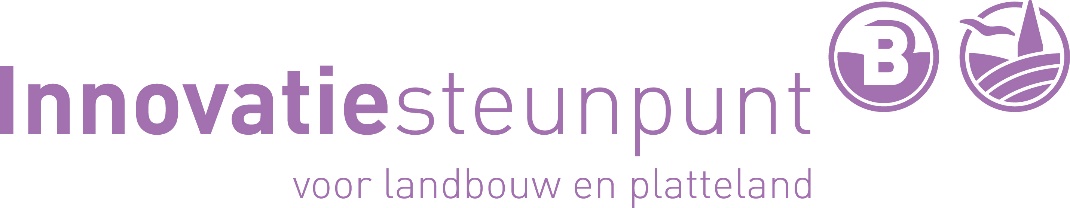 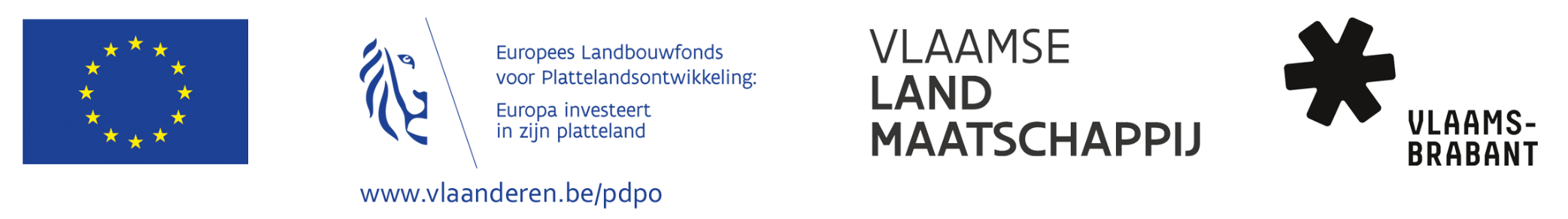